Réunion du jeudi 28 novembre 2024
Arrivées /
Départs
Arrivées
BERNON Florent			CDD + poste ITA électronique		01/11/24
IESS Alberto				CDD chercheur Escape	01/11/24 au 31/10/27
SYX Antoine				CDD chercheur Virgo		01/11/24 au 31/10/26
CARNELLI Alberto			CDD chercheur Atlas		01/11/24 au 31/10/26
LOPEZ MORENO Andres		CDD chercheur Dune		01/11/24 au 31/10/26
Prolongation
GODET RAphaël			CDD informatique		01/12/2024 au 30/11/2025
Départ
EBERSOLD Michael			CDD chercheur Virgo			30/11/2024
Infos CAES
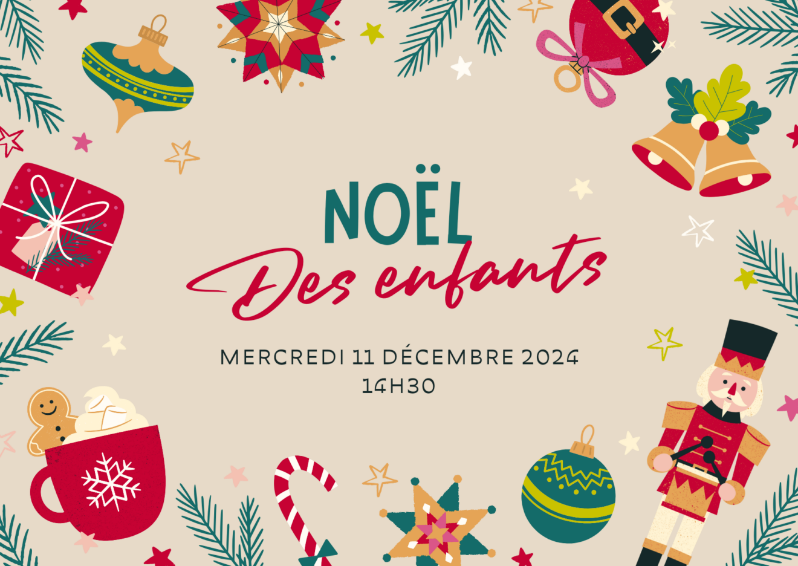 Fête des Enfants : 11 décembre 2024(http://annecy.caes.grenoble.cnrs.fr/wordpress/2024/11/07/fete-des-enfants-11-decembre-2024/)Programme de l’après-midi :

14h30 – Début du spectacle : 	Le Calendrier de l’Avent à l’auditorium.
Ensuite, rencontre avec le Père Noël, suivi d’une animation de création de ballons et de maquillage visage pour les enfants.
Après le spectacle, un goûter sera offert à tous les participants.Public : enfant à partir de 3 ans (accompagné d’un parent)
Inscription obligatoire avant le 4 Décembre 2024 sur l’Evento : Fête des Enfants
Fête de fin d’année
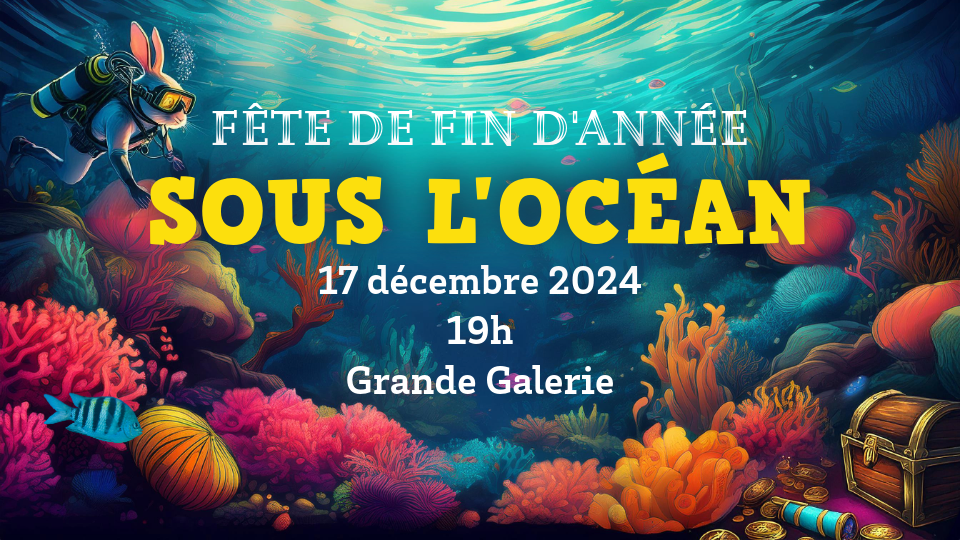 Fête de fin d’année
Le 17 décembre à 19h
Sur le thème « Sous l’océan »
Au programme :
🌊 Dégustation autour des saveurs marines 🐠 Ambiance musicale aquatique 🧜 Activités et surprises inspirées de la vie océanique🏴‍☠️ Pour les plus aventureux.ses, une légende raconte qu'il y a longtemps, un bateau pirate se serait échoué dans les environs. A vous de découvrir si ce n'est qu'une légende...
 
Une participation de 2 euros vous sera demandée et à remettre auprès de Louise des RH.
Pour vous inscrire : https://evento.renater.fr/survey/fete-de-fin-d-annee-le-19-decembre-2024-sous-l-ocean-t4ztpzvf
Date limite d’inscription : 06/12/2024
Evènements
Le 04/12/2024 – 18h – Auditorium https://indico.in2p3.fr/event/30570/	Mercredi du LAPP: Conférence "Ondes gravitationnelles : prouesse expérimentale et révolution scientifique«  - Frédérique MARION
 Le 06/12/2024 – 14h – Auditorium https://indico.in2p3.fr/event/34175/	L’IA générative pour assister la programmation - Thomas VUILLAUME
Le 13/12/2024 – 14h – Auditorium https://indico.in2p3.fr/event/34459/	Séminaire commun LAPP/LAPTh sur FCC - Christophe GROJEAN
Le 17/12/2024 – 19h – Grande Galerie				Fête de fin d’année!!!!
Le 19/12/2024 – 14h – Auditorium https://indico.in2p3.fr/event/33697/	Réunion du jeudi		- Informations et dialogue avec la direction
Agenda
Informations et dialogue avec la direction	
		Equipe de direction
Présentation sur Virgo	
		 Augustin Demagny
Contact réunion du jeudi: reunion-du-jeudi@lapp.in2p3.fr